Figure 5. SSPN expression improves pulmonary function in mdx mice. (A) Transverse sections of the diaphragm, abdominal, ...
Hum Mol Genet, Volume 25, Issue 24, 15 December 2016, Pages 5395–5406, https://doi.org/10.1093/hmg/ddw356
The content of this slide may be subject to copyright: please see the slide notes for details.
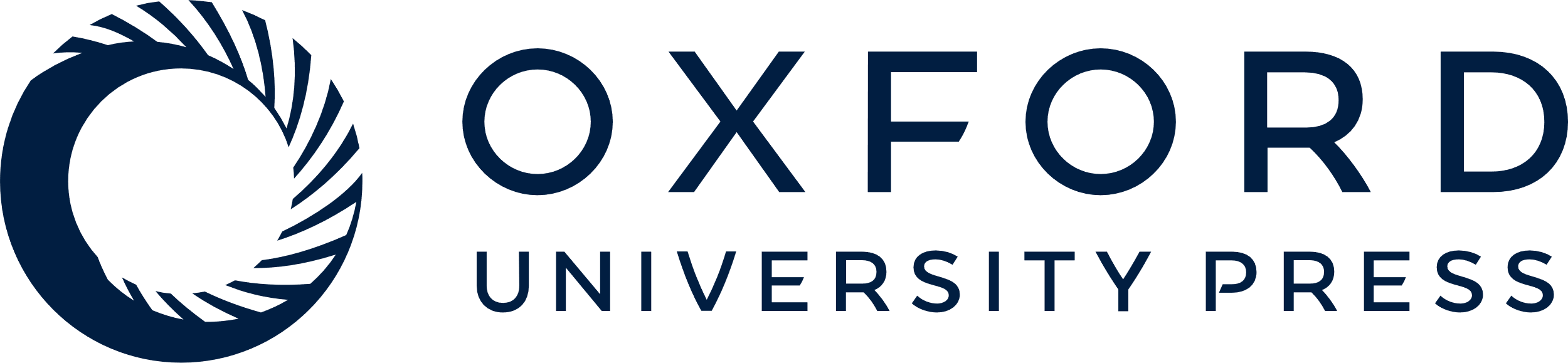 [Speaker Notes: Figure 5. SSPN expression improves pulmonary function in mdx mice. (A) Transverse sections of the diaphragm, abdominal, intercostal and heart from were stained with antibody against SPPN in order to determine the relative SSPN expression in muscles associated with pulmonary function. Sections from quadriceps are shown for comparison. (B–E) The pulmonary function of age-matched WT, mdx and mdx:mSSPN-Tg mice was measured using whole-body plethysmography. Reported measurements were recorded during first hypercapnic challenge: minute ventilation (B), frequency (C), peak inspiratory flow (D), and peak expiratory flow (E). (F,G) To evaluate the effect of loss of SSPN on pulmonary function, age-matched WT and SSPN-null mice were also tested. Both peak inspiratory flow (F) and peak expiratory flow (G) were significantly decreased in SSPN-null mice. Data represent means ± SEM. Statistics calculated using one-way ANOVA followed by Tukey’s multiple comparison’s test (B-E) or Student’s t-test (F-G) (*P < 0.05, **P < 0.01, ***P < 0.001 and ****P <0.0001).


Unless provided in the caption above, the following copyright applies to the content of this slide: © The Author 2016. Published by Oxford University Press.This is an Open Access article distributed under the terms of the Creative Commons Attribution Non-Commercial License (http://creativecommons.org/licenses/by-nc/4.0/), which permits non-commercial re-use, distribution, and reproduction in any medium, provided the original work is properly cited. For commercial re-use, please contact journals.permissions@oup.com]